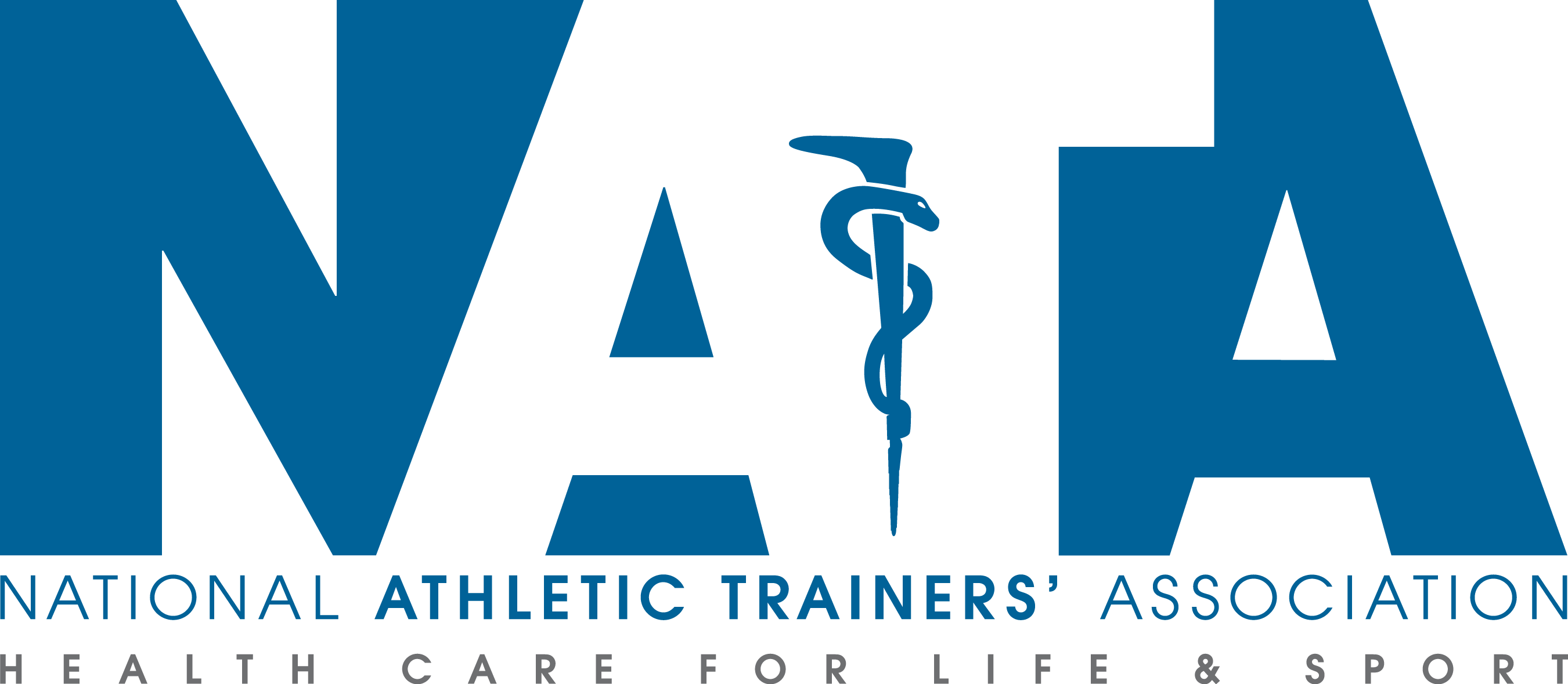 Exertional Heat Illness and Intercollegiate Athletics 

What you need to know as a part of Intercollegiate Athletics
Risk Factors for EHI
INTRINSIC FACTORS
EXTRINSIC FACTORS
History of heat illness
Inadequate heat acclimatization
Higher percentage body fat
Low fitness level
Dehydration or over-hydration
Presence of a fever
Presence of gastrointestinal illness
Salt Deficiency
Skin Condition
Ingestion of certain medications or supplements
Motivation to push self/warrior mentality
Reluctance to report problems, issues, illness, etc.
Intense or prolonged exercise with minimal breaks
High temperature/humidity/ sun exposure
Inappropriate work/rest ratios
Lack of education and awareness of heat illness
No emergency plan
Limited duration and number of rest breaks
Minimal access to fluids before and during practice and rest
Delay in recognition of early warning signs
Most of these risk factors are modifiable and are the means for preventing heat illness!
General Considerations of Risk Reduction
Proper education of EHI for athletes, coaches, parents, medical staff, etc. Education on risk factors, hydration needs, acclimatization, work/rest ratios, signs and symptoms of EHI.
Ensure a pre-participation physical examination that includes specific questions regarding fluid intake, weight changes during activity, medication and supplement use, and history of heat illnesses.
Assure that onsite medical staff has authority to alter work/rest ratios, practice schedules, equipment worn, and removal of individuals from participation based upon the environment and or their medical condition.
Insert specific on-site services provided by your institution here (staffing, equipment, locations of heat relief, etc.)
Dehydration
When student-athletes do not replenish lost fluids they become dehydrated. Dehydration as minimal as 2% body weight loss (BWL) can hinder performance and thermoregulatory function.
Recognition: Dry mouth, thirst, irritability, headache, weakness, dizziness, cramps, chills, vomiting, nausea, fatigue, decreased performance. 
Treatment: Move student-athlete to a cool environment and rehydrate. Rehydrate with a  sports drink including carbohydrates and electrolytes, and sodium. Give student-athletes convenient access to fluids. A nauseated or vomiting student-athlete should seek medical attention to replace fluids via an intravenous line.
Return to play considerations: If dehydration is minor and the student-athlete is symptom free, continued participation is acceptable.
Heat Cramps
Heat (muscle) cramps tend to occur later in activity with muscle fatigue and after fluid and electrolyte imbalance and increased. Dehydration, diet poor in minerals, and large losses of sodium and other electrolytes increase the risk of severe often whole body muscle cramps.
Recognition: Intense pain in muscles and persistent muscle contractions after prolonged exercise, most often with exercise in heat.
Treatment: Regain normal hydration status and replace sodium losses via an electrolyte drink or other sodium source. Salty sweaters may need additional sodium earlier in activity. Light stretching, relaxation of involved muscles.
Return to play Considerations: Student-athletes should be assessed to determine if they can return to participation. Diet, rehydration practices, electrolyte consumption, fitness status and level of acclimatization and use of dietary supplements should be assessed and possibly modified.
Heat Exhaustion
Heat exhaustion is a moderate heat illness that occurs when the student-athlete continues physical activity after they start suffering from the ill effects of heat, like dehydration. The student-athletes body struggles to keep up with the demands, leading to heat exhaustion.
Recognition: Physical fatigue, dehydration and or electrolyte depletion, coordination loss, fainting, dizziness, profuse sweating, pale skin, headache, nausea, vomiting, diarrhea, stomach/intestinal cramps, rapid recovery with treatment.
Treatment: Remove student-athlete from play to a shaded or air conditioned area, remove excess clothing and equipment. Cool student-athlete with legs propped above heart level. If not nauseated, or vomiting rehydrate with chilled water or sports drink. If student-athlete cannot take fluids orally intravenous fluids are indicated. Transport to an emergency facility if rapid improvement is not noted with prescribed treatment.
Return to play Considerations: Student-athlete should be symptom free and fully hydrated. Clearance from a physician or at least consultation with a physician is recommended. Underlying conditions or illness needs to be ruled out. Intense practice in heat should be avoided for at least one day. If lack of acclimatization or inadequate fitness level was the cause of illness, correct this before the student-athlete returns to full-intensity training in heat.
Exertional Heat Stroke
Heat Stroke is a severe heat illness that occurs when a student-athlete’s body created more heat than it can release, due to the strain of exercising in the heat. This results in a rapid increase in core body temperature, which can lead to permanent disability or even death if left untreated.
Recognition: Increase in core body temperature, usually above 104°F. Central nervous system dysfunction(CNS) (altered consciousness, seizures, confusion, emotional instability irrational behavior or decreased mental acuity. Other indicators include: nausea, vomiting, diarrhea, headache, dizziness, weakness, hot and wet or dry skin, increased heart rate, decreased blood pressure or fast breathing, dehydration, and combativeness.
Treatment: AGGRESSIVE AND IMMEDIATE whole body cooling. Cold water immersion (35°-38° F) within minutes is the best treatment until core temperature reaches 101° -102°F. Contact emergency medical services for transport. Monitor airway, breathing, circulation, core temperature, and CNS. If immersion is not possible use alternate methods such as spraying the body with cold water, fans, ice bags or cold towels (replaced frequently), and transport immediately to a medical facility.
Return to play Considerations: Physician clearance is necessary before return to physical activity. The severity of the incident should designate the length of recovery time. The student-athlete should avoid exercise for the minimum of one week after release from medical care. Underlying conditions or illness needs to be ruled out. A gradual return to physical activity should begin under the supervision of an certified athletic trainer or other qualified medical professional.
Exertional Hyponatremia
When a student-athlete consumes more fluids than necessary, and/or sodium lost in sweat is not adequately replaced, sodium in the bloodstream becomes diluted and can cause cerebral and/or pulmonary edema.
Recognition: Possible symptoms include increasing headache, nausea, vomiting (often repetitive), swelling of extremities, irregular diet with inadequate sodium intake, copious urine with low specific gravity following exercise, lethargy/apathy, and agitation. If the condition progresses, CNS changes (altered consciousness, confusion, coma, convulsions, altered cognitive functioning).
Treatment: Preventative methods to maintain proper sodium levels. Sodium intake via electrolyte drinks or other sources. If blood sodium levels cannot be determined onsite, hold off on rehydration and transport student-athlete to a medical facility. 
Return to play Considerations: Physician clearance is strongly recommended in all cases. In mild cases, activity can resume a few days after completing and educational session on establishing and individual-specific hydration protocol.
Tips for Coaches and Student-Athletes
Coaches and Administrators
Student-Athletes
Be aware of temperature and humidity levels. Change practice length, intensity and equipment use as the levels rise.
Remind student-athletes to drink regularly. Schedule frequent fluid breaks and increase the frequency as heat and humidity levels rise.
Know the signs and symptoms of heat illness and get student-athletes checked out by medical staff.
Have an emergency action plan for obtaining medical services and know the plan and how to carry it out.
Stay hydrated. Hydrate properly before, during and after exercise.
Know that nutritional supplements especially those with caffeine can have a negative impact on hydration and or increase metabolism and heat production. 
Know that certain medications can have similar effects as supplements, e.g. antihistamines, decongestants, certain asthma medication, Ritalin, diuretics and alcohol.
Know the signs and symptoms of heat illness and report them.
Resources
NATA
http://www.nata.org/sites/default/files/Heat-Illness-Task-Force-Consensus-Statement.pdf
http://www.nata.org/sites/default/files/Heat-Illness-Parent-Coach-Guide.pdf

NCAA
2011-2012 NCAA Sports Medicine Handbook: Guideline 2c Prevention of Heat Illness
http://www.ncaa.org/wps/wcm/connect/public/NCAA/Resources/Latest+News/2011/August/More+than+a+cool+drink+of+water
http://yourlife.usatoday.com/health/story/2011/08/Heat-related-illness-still-deadly-problem-for-athletes/49982646/1
CDC
http://www.cdc.gov/nceh/hsb/extreme/Heat_Illness/page3081.html